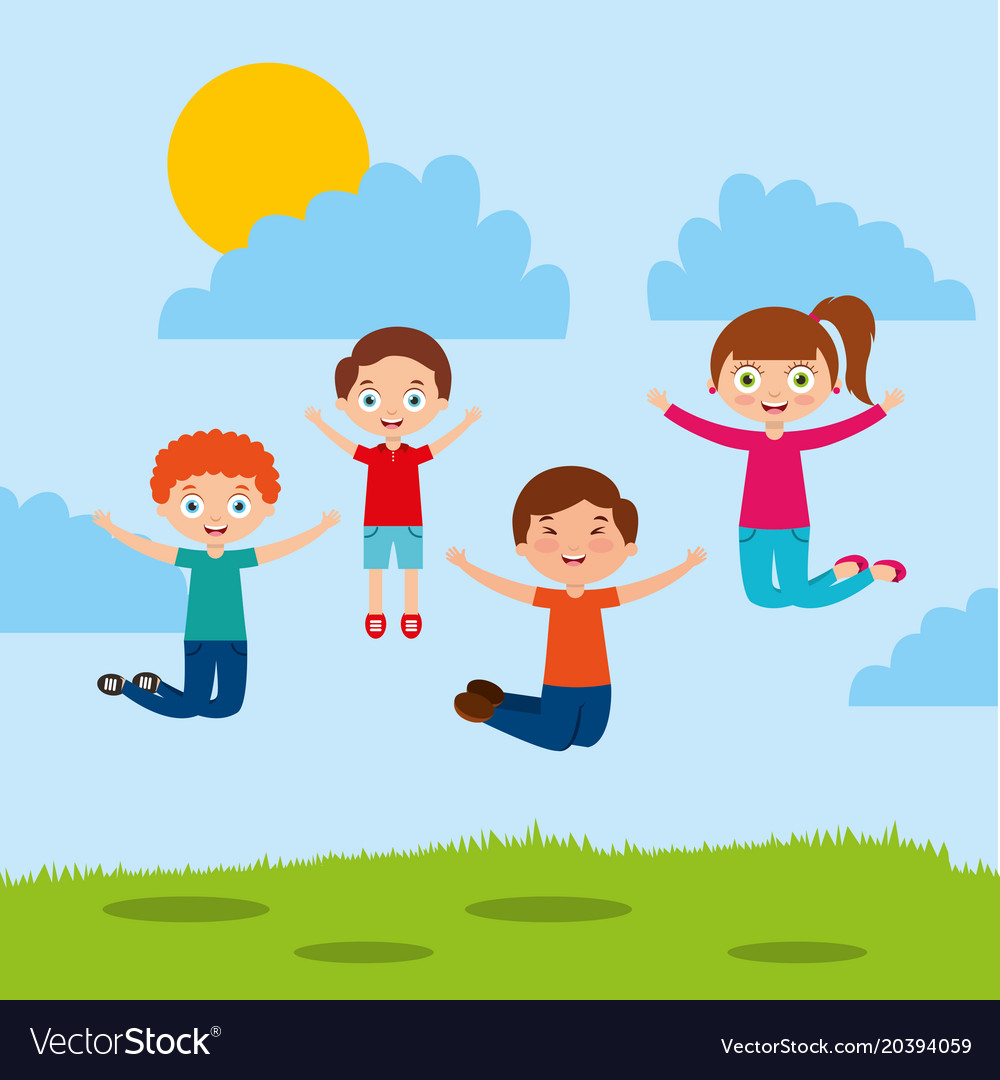 1. РАЗРЕД
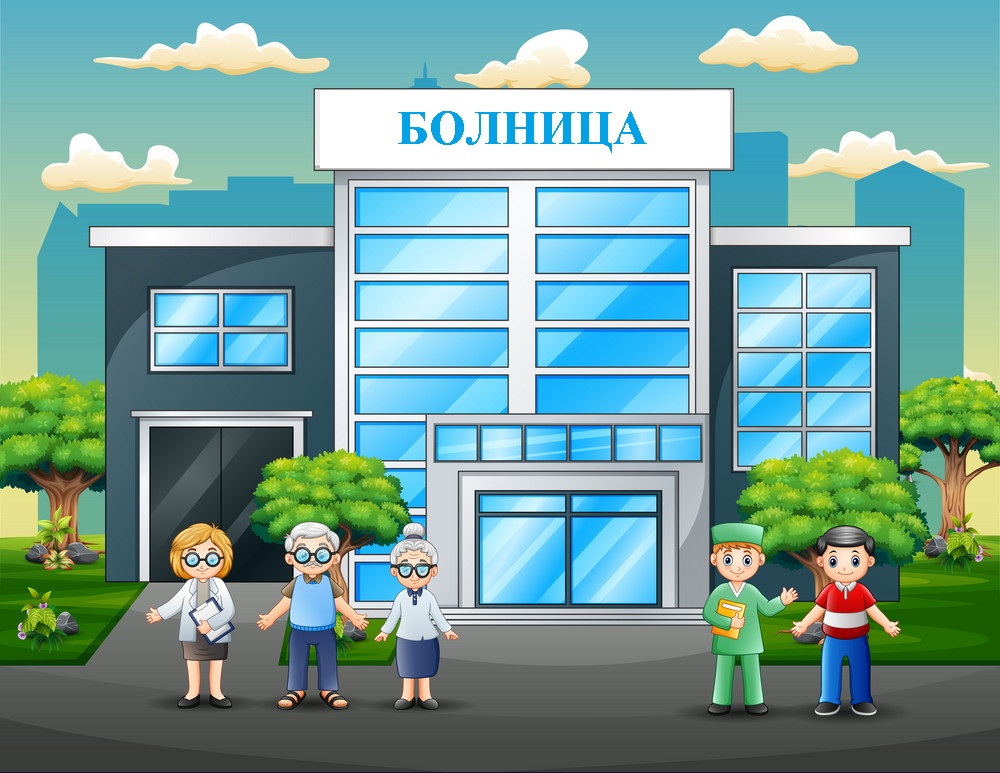 КАКО ТРЕБА ДА СЕ ПОНАШАМО У БОЛНИЦИ?
* У БОЛНИЦУ СТИЖЕМО НА ВРИЈЕМЕ, НЕ НОСИМО ИГРАЧКЕ И НЕ ВОДИМО КУЋНЕ ЉУБИМЦЕ;
* ТРЕБА ДА БУДЕМО ТИХИ И СТРПЉИВО ЧЕКАМО СВОЈ РЕД;
* СМЕЋЕ БАЦАМО У КАНТУ ИЛИ КОНТЕЈНЕР;
* АКО СЕ ПЛАШИМО, ПОМОЋ И УТЈЕХУ МОЖЕМО ПОТРАЖИТИ ОД РОДИТЕЉА ИЛИ МЕДИЦИНСКОГ ОСОБЉА.
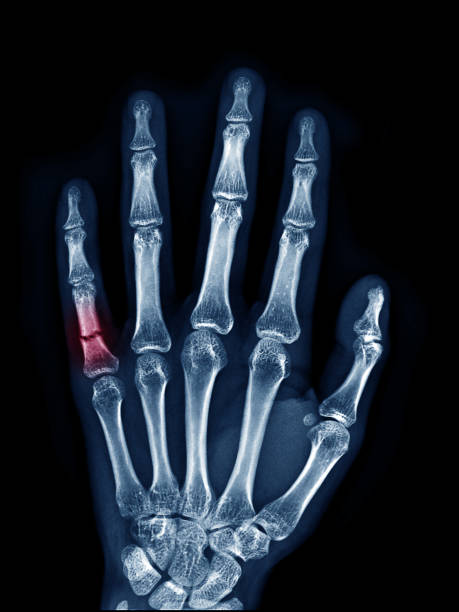 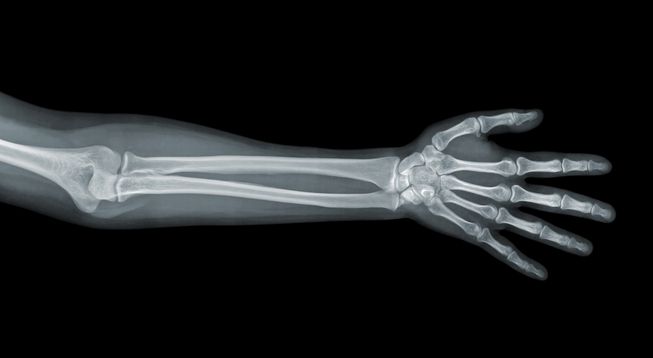 НАПРАВИМО СВОЈ РЕНДГЕНСКИ СНИМАК
ПОТРЕБАН МАТЕРИЈАЛ:
*ЦРНИ ПАПИР
*КРЕДА ИЛИ БИЈЕЛА 
ВОШТАНА БОЈИЦА
*ХИГИЈЕНСКИ ШТАПИЋИ
*ЉЕПИЛО
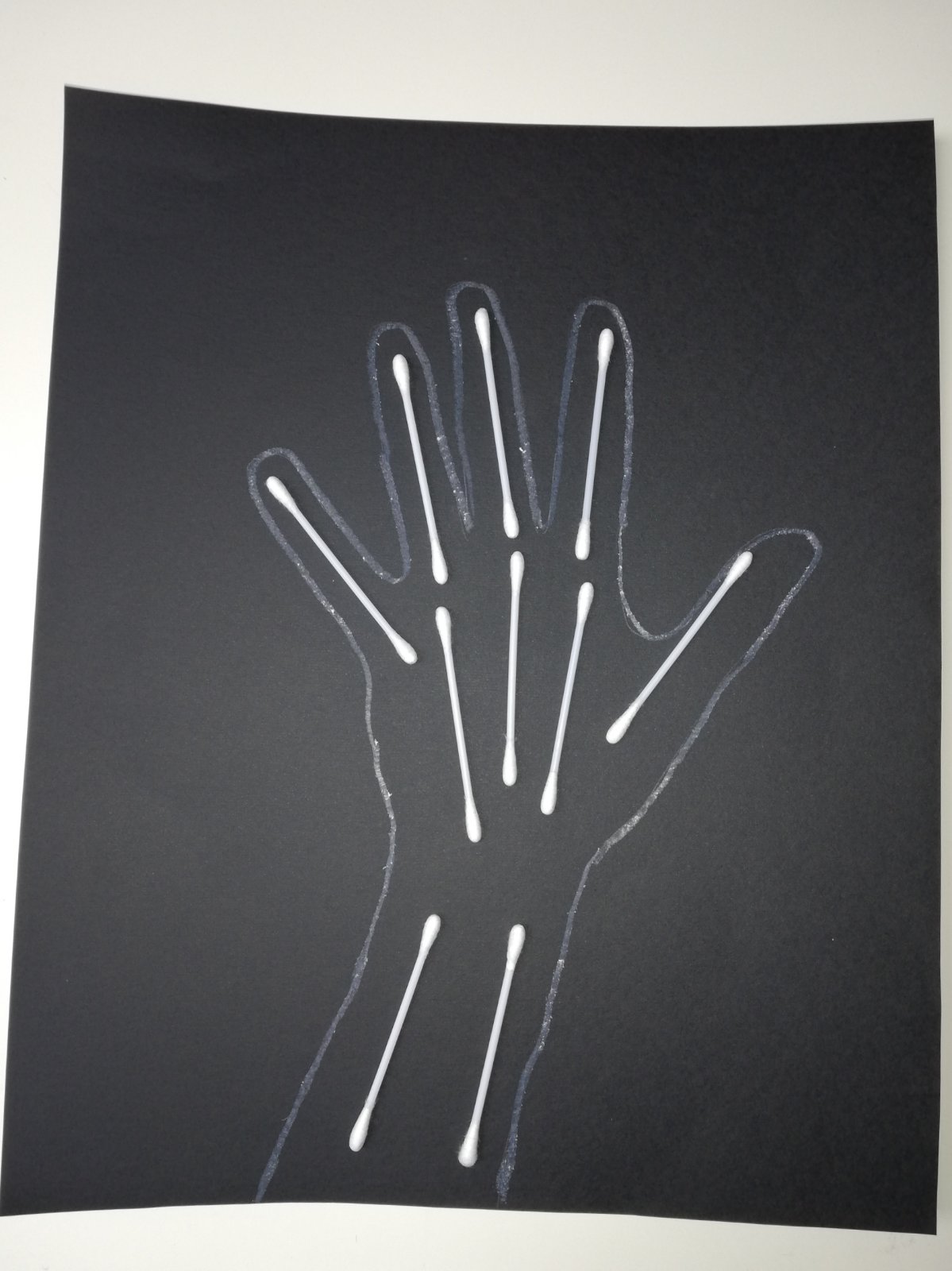 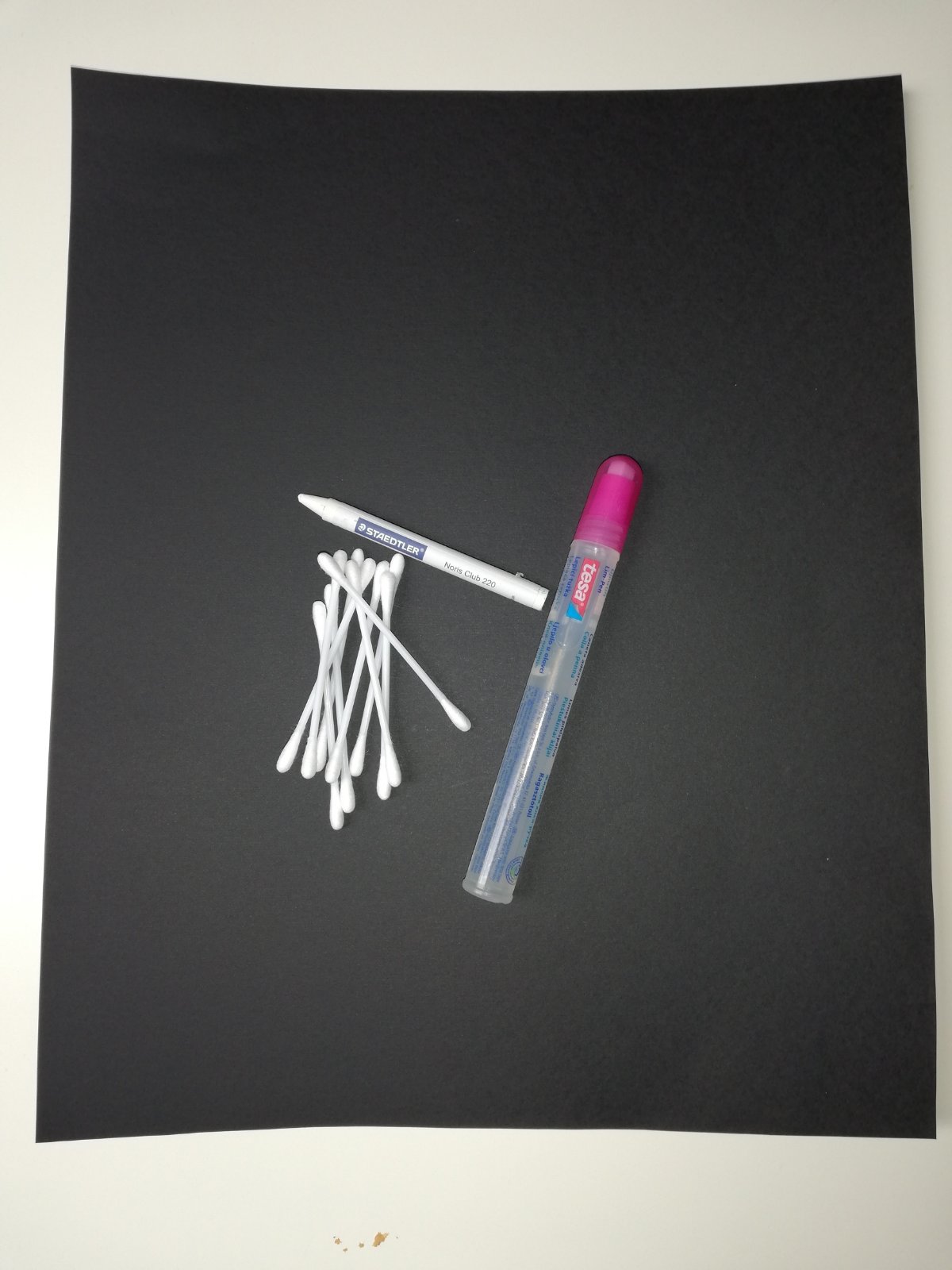 ПОЗОРИШТЕ МОЖЕ БИТИ:
ЛУТКАРСКО
ДРАМСКО
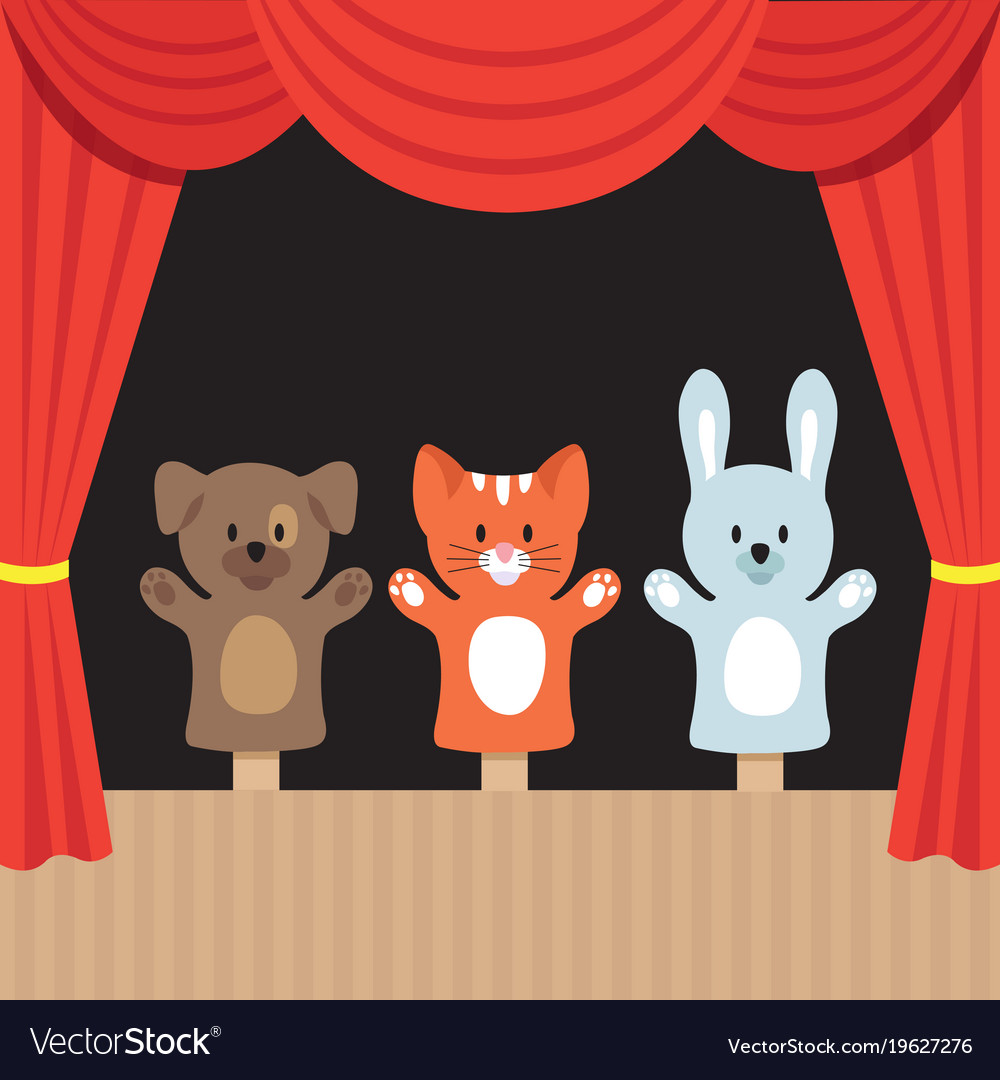 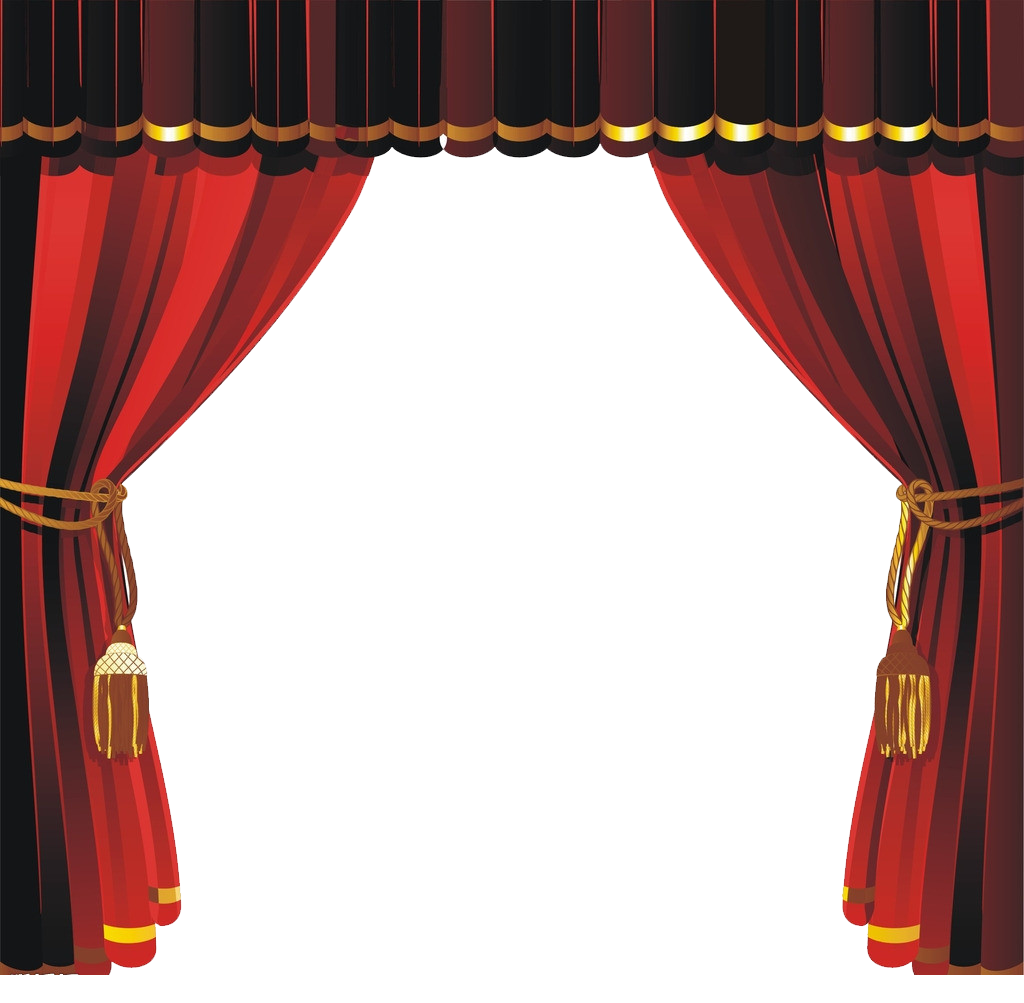 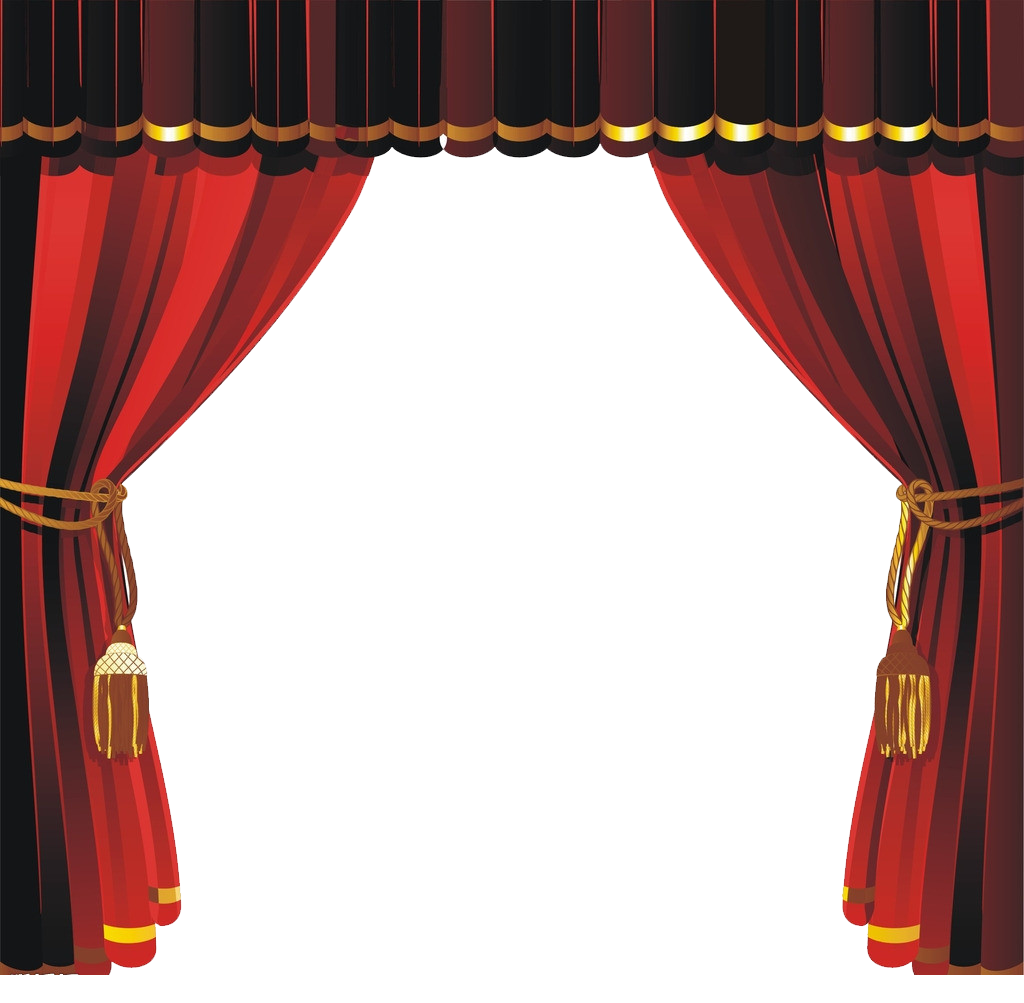 БАЦАЊЕ ЛОПТИЦЕ У ЦИЉ
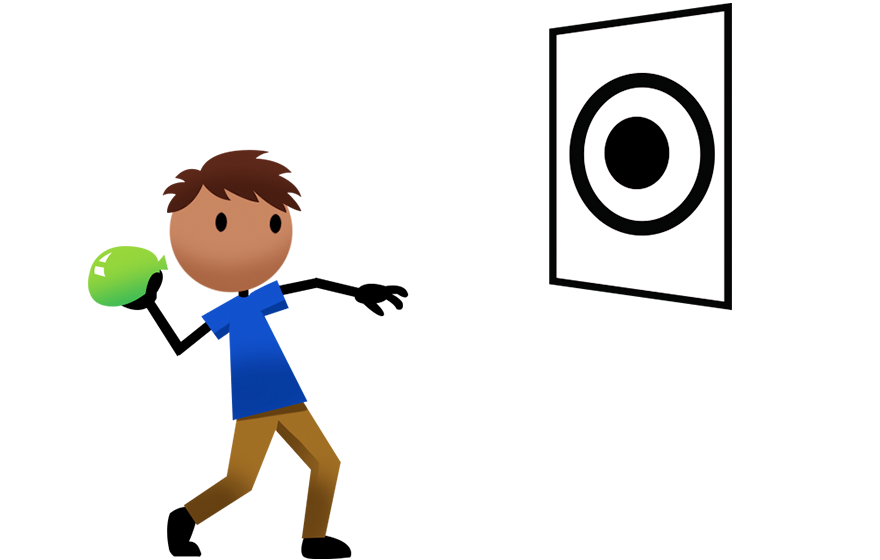